ESTUDIO DE LAS VALORACIONES A DECLARAR EN LAS TRANSMISIONES INMOBILIARIAS
Objeto del estudio
El término valor a integrar en la obtención de la Base Imponible de los distintos tributos que intervienen en el ámbito inmobiliario tendrá afecciones distintas dependiendo tanto del ámbito objetivo como de las relaciones subjetivas de las partes intervinientes.
INTERPRETACIONES DOCTRINALES
PRINCIPIO DE UNIFORMIDAD  VS  PRINCIPIO DE ESTANQUEIDA
Principio de Estaqueidad. Es el defendido por los técnicos o fiscalistas, parte de la base que cada impuesto es autónomo por sí mismo, en su definición y ámbito no se tiene por que sujetar a otras instancias. De esta forma la base imponible puede ser distinta en los distintos tributos según el procedimiento utilizado en su determinación. Este principio puede derivar en el menoscabo de los pincipios constitucionales de capacidad económica, seguridad jurídica e igualdad.
Principio de Uniformidad. Impone la idea de unicidad de la administración, así, la valoración previa de un bien o derecho efectuada por una Administración tributaria es vinculante, a todos los efectos, para el resto de Administraciones competentes, más aún si se trata de impuestos estatales, aunque estén cedidos a las Comunidades Autónomas o se gestionen por distintas Administraciones tributarias.
Es aplicado con preferencia por los tribunales.
ISD
IRPF
ITPA, AJD Y OS
Base Imponible:
Valor del bien transmitido, deduciendo las cargas que disminuyan el valor, pero no las deudas.
IVA
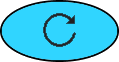 cerrar
cerrar
LGT: PROCEDIMIENTO DE REVISIÓN Y COMPROBACION DE VALORES
DETERMINACION BASE IMPONIBLE ITP
SI EXISTE VALOR DE REFERENCIA:

EL MAYOR entre el VRC, valor declarado por los interesados o, el precio o contraprestación pactada (al ser inter-vivos puede tener como valor una contraprestación valorable).

SI NO EXISTE VALOR DE REFERENCIA (En este caso siempre cabe la posibilidad de la comprobación administrativa). 

EL MAYOR entre el valor declarado, precio o contraprestación pactada o el valor de mercado.
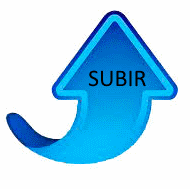 AMPLIACIÓN DEL CONTENIDO Y PROCEDIMIENTO IMPUGNACIÓN
LA COMPROBACION DE VALORES
LEY GENERAL TRIBUTARIA 58/2003
Art. 57. Comprobación de valores.
Art. 134 y 135 Procedimiento de comprobación de valores.

Reglamento general de actuación y los procedimiento de gestión e insp. Tributaria R.D. 1065/2007 de 27 de nulio.
Estudio del Informe Vinculante.

Dirección de Tributos Informe Vinculante V1601-22
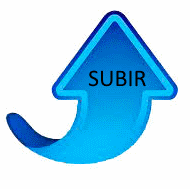 ESTUDIO DE LAS VALORACIONES A DECLARAR EN LAS TRANSMISIONES INMOBILIARIASHOJA DESARROLLO CONTENIDO
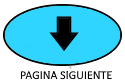 DETERMINACIÓN DE LA BASE IMPONIBLE
(De acuerdo con la Ley 11/2021 de 9 de julio de medidas de prevención y lucha contra el fraude fiscal)
 
El articulo 10 del RD Legislativo 1/1993 de 24 de sept. Ley del I.TP y AJD, queda de la siguiente forma después de la sitada ley 11/2021:
Base Imponible
Artículo 10.
1. La base imponible está constituida por el valor del bien transmitido o del derecho que se constituya o ceda. Únicamente serán deducibles las cargas que disminuyan el valor de los bienes, pero no las deudas aunque estén garantizadas con prenda o hipoteca.
A efectos de este impuesto, salvo que resulte de aplicación alguna de las reglas contenidas en los apartados siguientes de este artículo o en los artículos siguientes, se considerará valor de los bienes y derechos su valor de mercado. No obstante, si el valor declarado por los interesados, el precio o contraprestación pactada o ambos son superiores al valor de mercado, la mayor de esas magnitudes se tomará como base imponible.
Se entenderá por valor de mercado el precio más probable por el cual podría venderse, entre partes independientes, un bien libre de cargas.

2. En el caso de los bienes inmuebles, su valor será el valor de referencia previsto en la normativa reguladora del catastro inmobiliario, a la fecha de devengo del impuesto.
No obstante, si el valor del bien inmueble declarado por los interesados, el precio o contraprestación pactada, o ambos son superiores a su valor de referencia, se tomará como base imponible la mayor de estas magnitudes. (=valor declarado/valor pactado).
(Ver párrafo 2 del art 10.3)
Cuando no exista valor de referencia o este no pueda ser certificado por la Dirección General del Catastro, la base imponible, sin perjuicio de la comprobación administrativa, será la mayor de las siguientes magnitudes: el valor declarado por los interesados, el precio o contraprestación pactada o el valor de mercado. (valor de mercado= el precio más probable por el cual podría venderse, entre partes independientes, un bien libre de cargas)
 Impugnación del Valor de Referencia (Siguiente página)
Principio de Estaqueidad. Es el defendido por los técnicos o fiscalistas, parte de la base que cada impuesto es autónomo por sí mismo, en su definición y ámbito no se tiene por que sujetar a otras instancias. De esta forma la base imponible puede ser distinta en los distintos tributos según el procedimiento utilizado en su determinación. Este principio puede derivar en el menoscabo de los pincipios constitucionales de capacidad económica, seguridad jurídica e igualdad.
Principio de Uniformidad. Impone la idea de unicidad de la administración, así, la valoración previa de un bien o derecho efectuada por una Administración tributaria es vinculante, a todos los efectos, para el resto de Administraciones competentes, más aún si se trata de impuestos estatales, aunque estén cedidos a las Comunidades Autónomas o se gestionen por distintas Administraciones tributarias.
Es aplicado con preferencia por los tribunales.
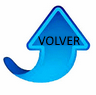 cerrar
cerrar
PAGINA 1
ESTUDIO DE LAS VALORACIONES A DECLARAR EN LAS TRANSMISIONES INMOBILIARIASHOJA DESARROLLO CONTENIDO
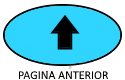 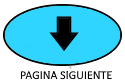 IMPUGNACION DEL VALOR DE REFERENCIA
Articulo 10 del RD Legislativo 1/1993 de 24 de sept.
….
3. El valor de referencia solo se podrá impugnar cuando se recurra la liquidación que en su caso realice la Administración Tributaria o con ocasión de la solicitud de rectificación de la autoliquidación, conforme a los procedimientos regulados en la Ley 58/2003, de 17 de diciembre, General Tributaria.
 
Cuando los obligados tributarios consideren que la determinación del valor de referencia ha perjudicado sus intereses legítimos, podrán solicitar la rectificación de la autoliquidación impugnando dicho valor de referencia.
 
4. Cuando los obligados tributarios soliciten una rectificación de autoliquidación por estimar que la determinación del valor de referencia perjudica a sus intereses legítimos o cuando interpongan un recurso de reposición contra la liquidación que en su caso se le practique, impugnando dicho valor de referencia, la Administración Tributaria resolverá previo informe
Principio de Estaqueidad. Es el defendido por los técnicos o fiscalistas, parte de la base que cada impuesto es autónomo por sí mismo, en su definición y ámbito no se tiene por que sujetar a otras instancias. De esta forma la base imponible puede ser distinta en los distintos tributos según el procedimiento utilizado en su determinación. Este principio puede derivar en el menoscabo de los pincipios constitucionales de capacidad económica, seguridad jurídica e igualdad.
Principio de Uniformidad. Impone la idea de unicidad de la administración, así, la valoración previa de un bien o derecho efectuada por una Administración tributaria es vinculante, a todos los efectos, para el resto de Administraciones competentes, más aún si se trata de impuestos estatales, aunque estén cedidos a las Comunidades Autónomas o se gestionen por distintas Administraciones tributarias.
Es aplicado con preferencia por los tribunales.
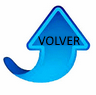 cerrar
cerrar
PAGINA 1
ESTUDIO DE LAS VALORACIONES A DECLARAR EN LAS TRANSMISIONES INMOBILIARIASHOJA DESARROLLO CONTENIDO
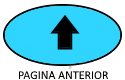 preceptivo y vinculante de la Dirección General del Catastro, que ratifique o corrija el citado valor, a la vista de la documentación aportada.
 La Dirección General del Catastro emitirá informe vinculante en el que ratifique o corrija el valor de referencia cuando lo solicite la Administración Tributaria encargada de la aplicación de los tributos como consecuencia de las alegaciones y pruebas aportadas por los obligados tributarios.
 Asimismo, emitirá informe preceptivo, corrigiendo o ratificando el valor de referencia, cuando lo solicite la Administración Tributaria encargada de la aplicación de los tributos, como consecuencia de la interposición de reclamaciones económico-administrativas.
 
En los informes que emita la Dirección General del Catastro, el valor de referencia ratificado o corregido será motivado mediante la expresión de la resolución de la que traiga causa, así como de los módulos de valor medio, factores de minoración y demás elementos precisos para su determinación aprobados en dicha resolución.
Principio de Estaqueidad. Es el defendido por los técnicos o fiscalistas, parte de la base que cada impuesto es autónomo por sí mismo, en su definición y ámbito no se tiene por que sujetar a otras instancias. De esta forma la base imponible puede ser distinta en los distintos tributos según el procedimiento utilizado en su determinación. Este principio puede derivar en el menoscabo de los pincipios constitucionales de capacidad económica, seguridad jurídica e igualdad.
Principio de Uniformidad. Impone la idea de unicidad de la administración, así, la valoración previa de un bien o derecho efectuada por una Administración tributaria es vinculante, a todos los efectos, para el resto de Administraciones competentes, más aún si se trata de impuestos estatales, aunque estén cedidos a las Comunidades Autónomas o se gestionen por distintas Administraciones tributarias.
Es aplicado con preferencia por los tribunales.
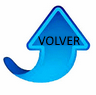 cerrar
cerrar
PAGINA 1
DETALLE COMPROBACION DE VALORES POR LA ADMINISTRACIONHOJA DESARROLLO CONTENIDO
Art. 57. Comprobación de valores
1. El valor de las rentas, productos, bienes y demás elementos determinantes de la obligación tributaria podrá ser comprobado por la Administración tributaria mediante los siguientes medios:
Capitalización o imputación de rendimientos al porcentaje que la ley de cada tributo señale.

Estimación por referencia a los valores que figuren en los registros oficiales de carácter fiscal.

Dicha estimación por referencia podrá consistir en la aplicación de los coeficientes multiplicadores que se determinen y publiquen por la Administración tributaria competente, en los términos que se establezcan reglamentariamente, a los valores que figuren en el registro oficial de carácter fiscal que se tome como referencia a efectos de la valoración de cada tipo de bienes. Tratándose de bienes inmuebles, el registro oficial de carácter fiscal que se tomará como referencia a efectos de determinar los coeficientes multiplicadores para la valoración de dichos bienes será el Catastro Inmobiliario.
Precios medios en el mercado.

Cotizaciones en mercados nacionales y extranjeros.

Dictamen de peritos de la Administración.

Valor asignado a los bienes en las pólizas de contratos de seguros.

Valor asignado para la tasación de las fincas hipotecadas en cumplimiento de lo previsto en la legislación hipotecaria.

Téngase en cuenta que la Sentencia TS (Sala 3.ª, Sección 2.ª) de 7 de diciembre de 2011, fija la siguiente doctrina legal: «La utilización por la Administración Tributaria del medio de comprobación de valores previsto en el apartado g) del artículo 57.1 de la Ley 58/2003, de 17 de diciembre, General Tributaria ("Valor asignado para la tasación de las fincas hipotecadas en cumplimiento de lo previsto en la legislación hipotecaria"), en la redacción dada por la Ley 36/2006, de 29 de noviembre, no requiere ninguna carga adicional para aquélla respecto a los demás medios de comprobación de valores , por lo que no viene obligada a justificar previamente que el valor asignado para la tasación de las fincas hipotecadas coincide con el valor ajustado a la base imponible del impuesto, ni la existencia de algún elemento de defraudación que deba corregirse» («B.O.E.» 8 marzo 2012).

Precio o valor declarado correspondiente a otras transmisiones del mismo bien, teniendo en cuenta las circunstancias de éstas, realizadas dentro del plazo que reglamentariamente se establezca.

i) Cualquier otro medio que se determine en la ley propia de cada tributo.

Ir a Norma modificadora Número 1 del artículo 57 redactado por el apartado seis del artículo quinto de la Ley 36/2006, de 29 de noviembre, de medidas para la prevención del fraude fiscal («B.O.E.» 30 noviembre).Vigencia: 1 diciembre 2006

2. La tasación pericial contradictoria podrá utilizarse para confirmar o corregir en cada caso las valoraciones resultantes de la aplicación de los medios del apartado 1 de este artículo.
3. Las normas de cada tributo regularán la aplicación de los medios de comprobación señalados en el apartado 1 de este artículo.
4. La comprobación de valores deberá ser realizada por la Administración tributaria a través del procedimiento previsto en los artículos 134 y 135 de esta ley, cuando dicha comprobación sea el único objeto del procedimiento, o cuando se sustancie en el curso de otro procedimiento de los regulados en el título III, como una actuación concreta del mismo, y en todo caso será aplicable lo dispuesto en dichos artículos salvo el apartado 1 del artículo 134 de esta ley
Principio de Estaqueidad. Es el defendido por los técnicos o fiscalistas, parte de la base que cada impuesto es autónomo por sí mismo, en su definición y ámbito no se tiene por que sujetar a otras instancias. De esta forma la base imponible puede ser distinta en los distintos tributos según el procedimiento utilizado en su determinación. Este principio puede derivar en el menoscabo de los pincipios constitucionales de capacidad económica, seguridad jurídica e igualdad.
Principio de Uniformidad. Impone la idea de unicidad de la administración, así, la valoración previa de un bien o derecho efectuada por una Administración tributaria es vinculante, a todos los efectos, para el resto de Administraciones competentes, más aún si se trata de impuestos estatales, aunque estén cedidos a las Comunidades Autónomas o se gestionen por distintas Administraciones tributarias.
Es aplicado con preferencia por los tribunales.
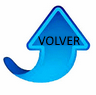 cerrar
cerrar
PAGINA 1
DETALLE COMPROBACION DE VALORES POR LA ADMINISTRACIONHOJA DESARROLLO CONTENIDO
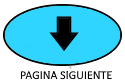 Art. 134 y 135 Procedimiento de comprobación de valores.

Artículo 134 Práctica de la comprobación de valores

La Administración tributaria podrá proceder a la comprobación de valores de acuerdo con los medios previstos en el artículo 57 de esta ley, salvo que el obligado tributario hubiera declarado utilizando los valores publicados por la propia Administración actuante en aplicación de alguno de los citados medios.

El procedimiento se podrá iniciar mediante una comunicación de la Administración actuante o, cuando se cuente con datos suficientes, mediante la notificación conjunta de las propuestas de liquidación y valoración a que se refiere el apartado 3 de este artículo.

El plazo máximo para notificar la valoración y en su caso la liquidación prevista en este artículo será el regulado en el artículo 104 de esta ley.

La Administración tributaria deberá notificar a los obligados tributarios las actuaciones que precisen de su colaboración. En estos supuestos, los obligados deberán facilitar a la Administración tributaria la práctica de dichas actuaciones.

Si el valor determinado por la Administración tributaria es distinto al declarado por el obligado tributario, aquélla, al tiempo de notificar la propuesta de regularización, comunicará la propuesta de valoración debidamente motivada, con expresión de los medios y criterios empleados.

Transcurrido el plazo de alegaciones abierto con la propuesta de regularización, la Administración tributaria notificará la regularización que proceda a la que deberá acompañarse la valoración realizada.

Los obligados tributarios no podrán interponer recurso o reclamación independiente contra la valoración, pero podrán promover la tasación pericial contradictoria o plantear cualquier cuestión relativa a la valoración con ocasión de los recursos o reclamaciones que, en su caso, interpongan contra el acto de regularización.

En los supuestos en los que la ley establezca que el valor comprobado debe producir efectos respecto a otros obligados tributarios, la Administración tributaria actuante quedará vinculada por dicho valor en relación con los demás interesados. La ley de cada tributo podrá establecer la obligación de notificar a dichos interesados el valor comprobado para que puedan promover su impugnación o la tasación pericial contradictoria.

Cuando en un procedimiento posterior el valor comprobado se aplique a otros obligados tributarios, éstos podrán promover su impugnación o la tasación pericial contradictoria.  …./….
Principio de Estaqueidad. Es el defendido por los técnicos o fiscalistas, parte de la base que cada impuesto es autónomo por sí mismo, en su definición y ámbito no se tiene por que sujetar a otras instancias. De esta forma la base imponible puede ser distinta en los distintos tributos según el procedimiento utilizado en su determinación. Este principio puede derivar en el menoscabo de los pincipios constitucionales de capacidad económica, seguridad jurídica e igualdad.
Principio de Uniformidad. Impone la idea de unicidad de la administración, así, la valoración previa de un bien o derecho efectuada por una Administración tributaria es vinculante, a todos los efectos, para el resto de Administraciones competentes, más aún si se trata de impuestos estatales, aunque estén cedidos a las Comunidades Autónomas o se gestionen por distintas Administraciones tributarias.
Es aplicado con preferencia por los tribunales.
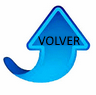 cerrar
cerrar
PAGINA 1
DETALLE COMPROBACION DE VALORES POR LA ADMINISTRACIONHOJA DESARROLLO CONTENIDO
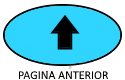 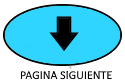 Art. 134 y 135 Procedimiento de comprobación de valores.

Artículo 134 Práctica de la comprobación de valores
…/…Continuación.

5. Si de la impugnación o de la tasación pericial contradictoria promovida por un obligado tributario resultase un valor distinto, dicho valor será aplicable a los restantes obligados tributarios a los que fuese de aplicación dicho valor en relación con la Administración tributaria actuante, teniendo en consideración lo dispuesto en el segundo párrafo del apartado anterior.

Artículo 135 Tasación pericial contradictoria

Los interesados podrán promover la tasación pericial contradictoria, en corrección de los medios de comprobación fiscal de valores señalados en el artículo 57 de esta ley, dentro del plazo del primer recurso o reclamación que proceda contra la liquidación efectuada de acuerdo con los valores comprobados administrativamente o, cuando la normativa tributaria así lo prevea, contra el acto de comprobación de valores debidamente notificado.

En los casos en que la normativa propia del tributo así lo prevea, el interesado podrá reservarse el derecho a promover la tasación pericial contradictoria cuando estime que la notificación no contiene expresión suficiente de los datos y motivos tenidos en cuenta para elevar los valores declarados y denuncie dicha omisión en un recurso de reposición o en una reclamación económico-administrativa. En este caso, el plazo a que se refiere el párrafo anterior se contará desde la fecha de firmeza en vía administrativa del acuerdo que resuelva el recurso o la reclamación interpuesta.

La presentación de la solicitud de tasación pericial contradictoria, o la reserva del derecho a promoverla a que se refiere el párrafo anterior, determinará la suspensión de la ejecución de la liquidación y del plazo para interponer recurso o reclamación contra la misma.

Será necesaria la valoración realizada por un perito de la Administración cuando la cuantificación del valor comprobado no se haya realizado mediante dictamen de peritos de aquélla. Si la diferencia entre el valor determinado por el perito de la Administración y la tasación practicada por el perito designado por el obligado tributario, considerada en valores absolutos, es igual o inferior a 120.000 euros y al 10 por ciento de dicha tasación, esta última servirá de base para la liquidación. Si la diferencia es superior, deberá designarse un perito tercero de acuerdo con lo dispuesto en el apartado siguiente.

Cada Administración tributaria competente solicitará en el mes de enero de cada año a los distintos colegios, asociaciones o corporaciones profesionales legalmente reconocidos el envío de una lista de colegiados o asociados dispuestos a actuar como peritos terceros. Elegido por sorteo público uno de cada lista, las designaciones se efectuarán por orden correlativo, teniendo en cuenta la naturaleza de los bienes o derechos a valorar.

Cuando no exista colegio, asociación o corporación profesional competente por la naturaleza de los bienes o derechos a valorar o profesionales dispuestos a actuar		…/…
Principio de Estaqueidad. Es el defendido por los técnicos o fiscalistas, parte de la base que cada impuesto es autónomo por sí mismo, en su definición y ámbito no se tiene por que sujetar a otras instancias. De esta forma la base imponible puede ser distinta en los distintos tributos según el procedimiento utilizado en su determinación. Este principio puede derivar en el menoscabo de los pincipios constitucionales de capacidad económica, seguridad jurídica e igualdad.
Principio de Uniformidad. Impone la idea de unicidad de la administración, así, la valoración previa de un bien o derecho efectuada por una Administración tributaria es vinculante, a todos los efectos, para el resto de Administraciones competentes, más aún si se trata de impuestos estatales, aunque estén cedidos a las Comunidades Autónomas o se gestionen por distintas Administraciones tributarias.
Es aplicado con preferencia por los tribunales.
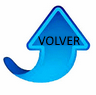 cerrar
cerrar
PAGINA 1
DETALLE COMPROBACION DE VALORES POR LA ADMINISTRACIONHOJA DESARROLLO CONTENIDO
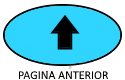 Art. 134 y 135 Procedimiento de comprobación de valores.

Artículo 135 Tasación pericial contradictoria
…/…Continuación.

como peritos terceros, se solicitará al Banco de España la designación de una sociedad de tasación inscrita en el correspondiente registro oficial.

Los honorarios del perito del obligado tributario serán satisfechos por éste. Cuando la diferencia entre la tasación practicada por el perito tercero y el valor declarado, considerada en valores absolutos, supere el 20 por ciento del valor declarado, los gastos del tercer perito serán abonados por el obligado tributario y, en caso contrario, correrán a cargo de la Administración. En este supuesto, aquél tendrá derecho a ser reintegrado de los gastos ocasionados por el depósito al que se refiere el párrafo siguiente.

El perito tercero podrá exigir que, previamente al desempeño de su cometido, se haga provisión del importe de sus honorarios mediante depósito en el Banco de España o en el organismo público que determine cada Administración tributaria, en el plazo de 10 días. La falta de depósito por cualquiera de las partes supondrá la aceptación de la valoración realizada por el perito de la otra, cualquiera que fuera la diferencia entre ambas valoraciones.

Entregada en la Administración tributaria competente la valoración por el perito tercero, se comunicará al obligado tributario y se le concederá un plazo de 15 días para justificar el pago de los honorarios a su cargo. En su caso, se autorizará la disposición de la provisión de los honorarios depositados.

4. La valoración del perito tercero servirá de base a la liquidación que proceda con los límites del valor declarado y el valor comprobado inicialmente por la Administración tributaria.
Principio de Estaqueidad. Es el defendido por los técnicos o fiscalistas, parte de la base que cada impuesto es autónomo por sí mismo, en su definición y ámbito no se tiene por que sujetar a otras instancias. De esta forma la base imponible puede ser distinta en los distintos tributos según el procedimiento utilizado en su determinación. Este principio puede derivar en el menoscabo de los pincipios constitucionales de capacidad económica, seguridad jurídica e igualdad.
Principio de Uniformidad. Impone la idea de unicidad de la administración, así, la valoración previa de un bien o derecho efectuada por una Administración tributaria es vinculante, a todos los efectos, para el resto de Administraciones competentes, más aún si se trata de impuestos estatales, aunque estén cedidos a las Comunidades Autónomas o se gestionen por distintas Administraciones tributarias.
Es aplicado con preferencia por los tribunales.
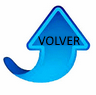 cerrar
cerrar
PAGINA 1